NAANTALIN VANHUSNEUVOSTO
TAUSTAA
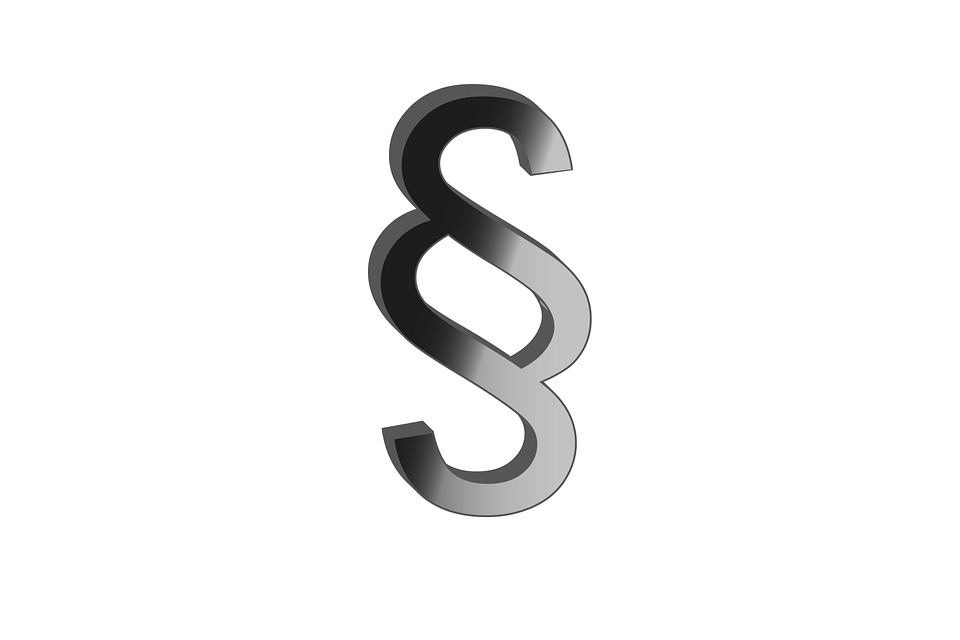 Vanhuspalvelulaki voimaan 1.7.2013

Vanhusneuvosto Naantaliin 1.1.2014

Vanhusneuvoston toimikausi on sama kuin sen nimeämän kaupunginhallituksen toimikausi eli neljä (4) vuotta. 

Nykyinen toimintakausi 1.6.2017 – 31.5.2021
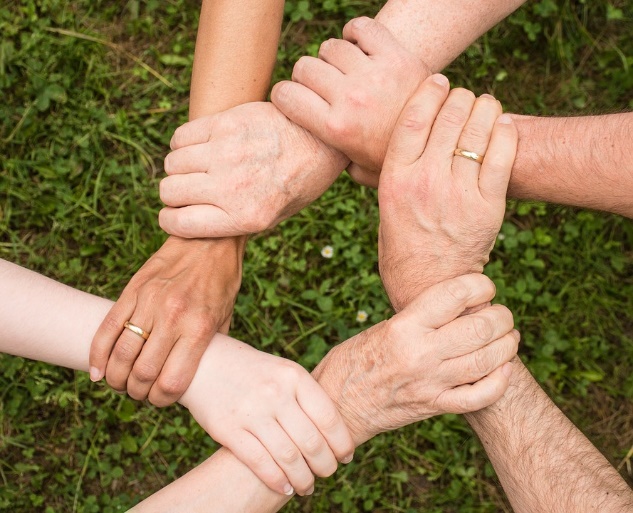 TARKOITUS
Naantalissa asuvien vanhusten ja siellä toimivien vanhus- ja eläkeläisjärjestöjen sekä vanhustyötä tekevien yhteistoimintaelin. 

Taustayhteisöt nimeävät edustajansa ja tälle henkilökohtaisen varajäsenen toimintakaudeksi
KOKOONPANO
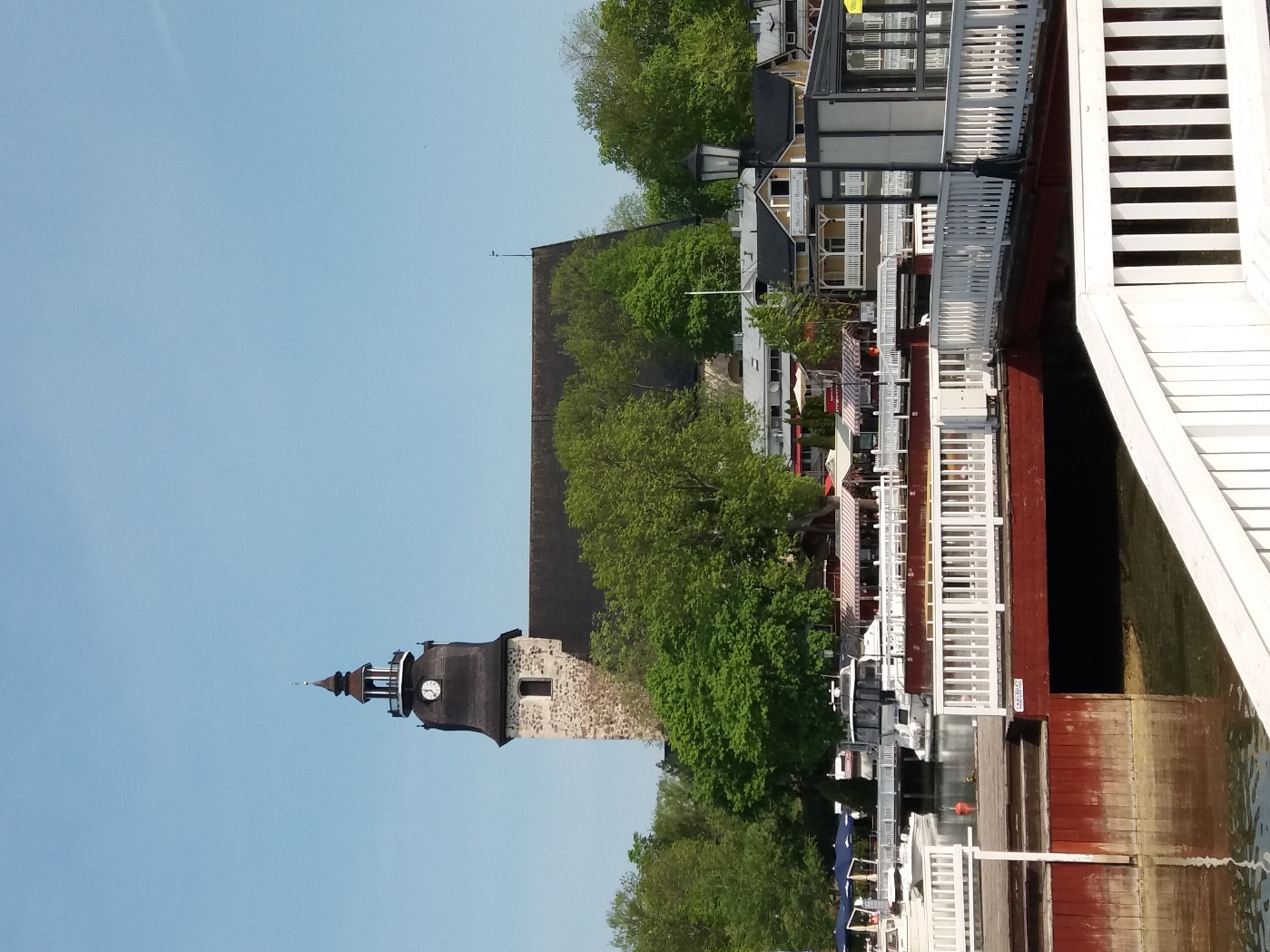 Naantalin Vanhusten Tuki ry 
Naantalin Eläkeläiset ry 
Naantalin Seniorit ry 
Killin Kehitysvammaisten Tuki ry 
Naantalin Seudun Reumayhdistys ry 
Naantalin Sydänyhdistys 
Naantalin Karjalaiset ry 
Eläkeliitto Naantalin Yhdistys ry 
Eläkeliitto Lemu-Askainen-Velkua ry 
Eläkeliitto Rymättylän Yhdistys ry 
SPR Naantalin osasto 
Naantalin seurakunta 
Naantalin Aurinkosäätiö
Naantalin kunnalliset JHL ry
Lounaisrannikon Senioriopettajat ry
Naantalin kaupunki (nimeää sihteerin)
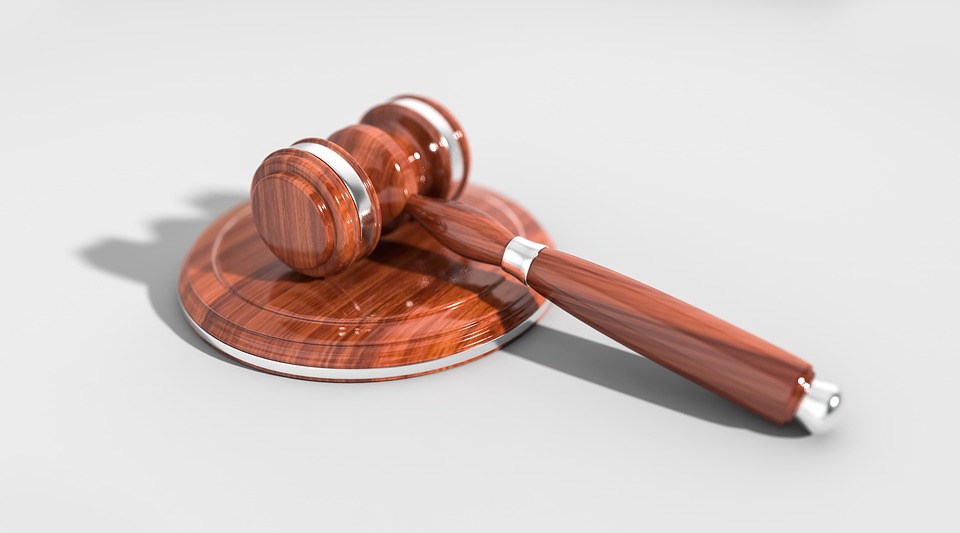 KOKOONTUMINEN
Vähintään neljä kertaa vuodessa. (6 kertaa v. 2018)
Tarvittaessa puheenjohtajan tai hänen estyneenä ollessaan varapuheenjohtajan kutsusta muinakin aikoina.
Päätösvaltainen kun yli puolet jäsenistä on paikalla.
Jokaisella jäsenellä on yksi ääni. 
Kokoukset virka-aikana eikä niistä makseta kokouspalkkioita.
TEHTÄVÄT	1/2
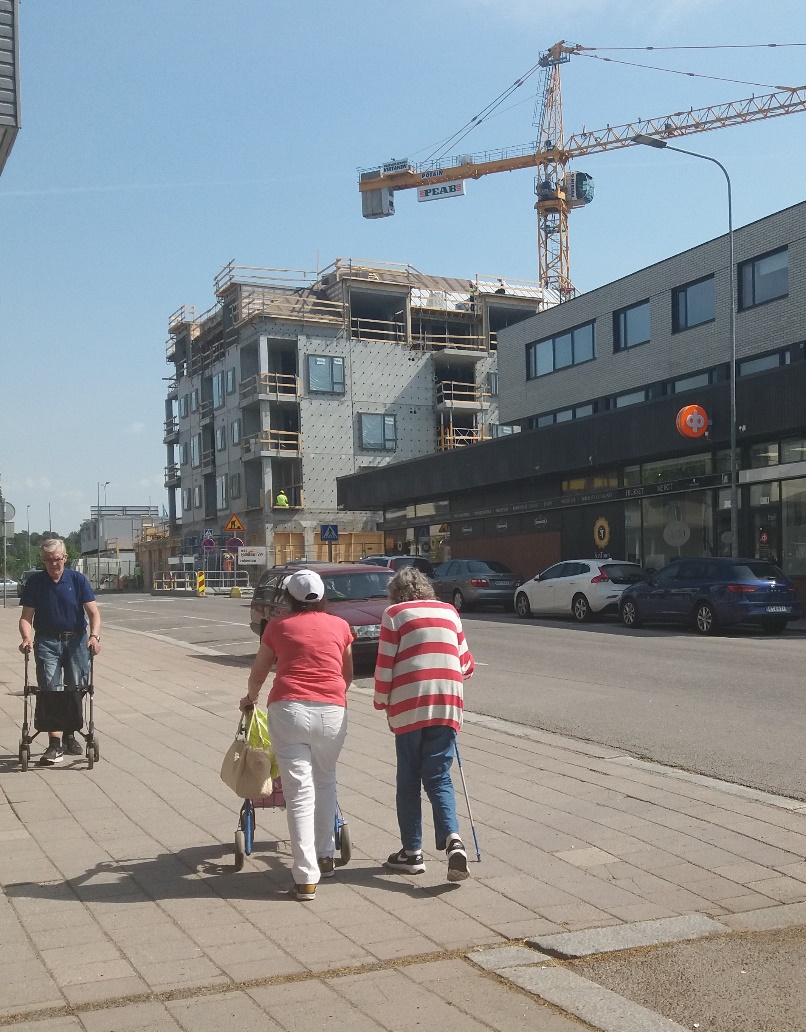 edistää vanhusten selviytymistä
seuraa vanhusten näkökulmasta päätöksentekoa 
vaikuttaa ympäristön suunnitteluun ja toteutukseen siten, että julkiset tilat soveltuvat myös vanhusten, vammaisten ja sairaiden tarpeisiin 
kutsuu kokouksiinsa kaupungin edustajia esittelemään ikäihmisiä koskevia suunnitelmia
lisää yhdistysten sekä sosiaali- ja terveystoimen yhteistyötä 
kehittää vapaaehtoistoimintaa
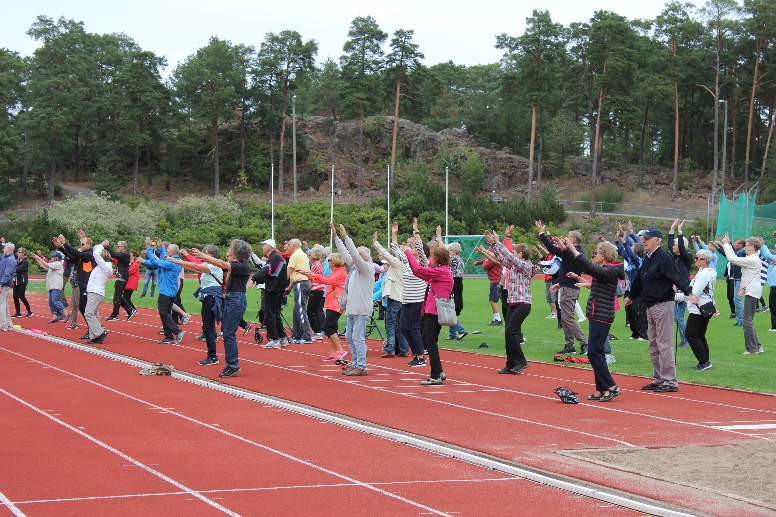 TEHTÄVÄT	2/2
järjestää tilaisuuksia ja tapahtumia vapaaehtoistoimin 
edistää vanhusten elämänlaatua ja selviytymistä mm. kulttuuri-, liikunta- ja harrastetoiminnan avulla 
ottaa vastuuta vapaaehtoistyön keinoin ikäihmisten syrjäytymisen ehkäisemiseksi 
tiedotustoiminta 
kokouspöytäkirjat sekä toimintakertomus löytyvät www.naantali.fi/vanhusneuvosto
VIERAILIJAT KOKOUKSISSA VUONNA 2018
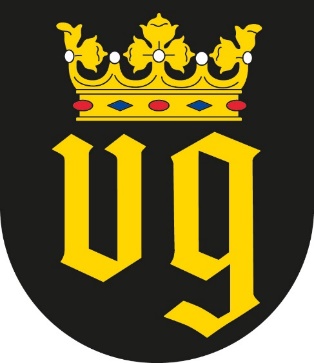 Kaupungin suunnitteluinsinööri esitteli esteettömyyskartoitusta.

Terveyskeskuksen ylilääkäri kertoi ikäihmisten päihde- ja mielenterveyspalveluista sekä terveyskeskuksen nykytilasta.

Hoito- ja vanhuspalvelujohtaja kertoi kotikuntoutustiimistä ja kotisairaalasta sekä uudesta keskitetystä asiakasneuvonnasta www.asiakasneuvonta.fi
V. 2018 TOTEUTETUT AKTIVITEETIT 1/3
”Ukkojen ja akkojen” –liikuntatuokio Urheilutalolla

”Kepein askelin kesään” liikuntatapahtuma Kirkkopuistossa
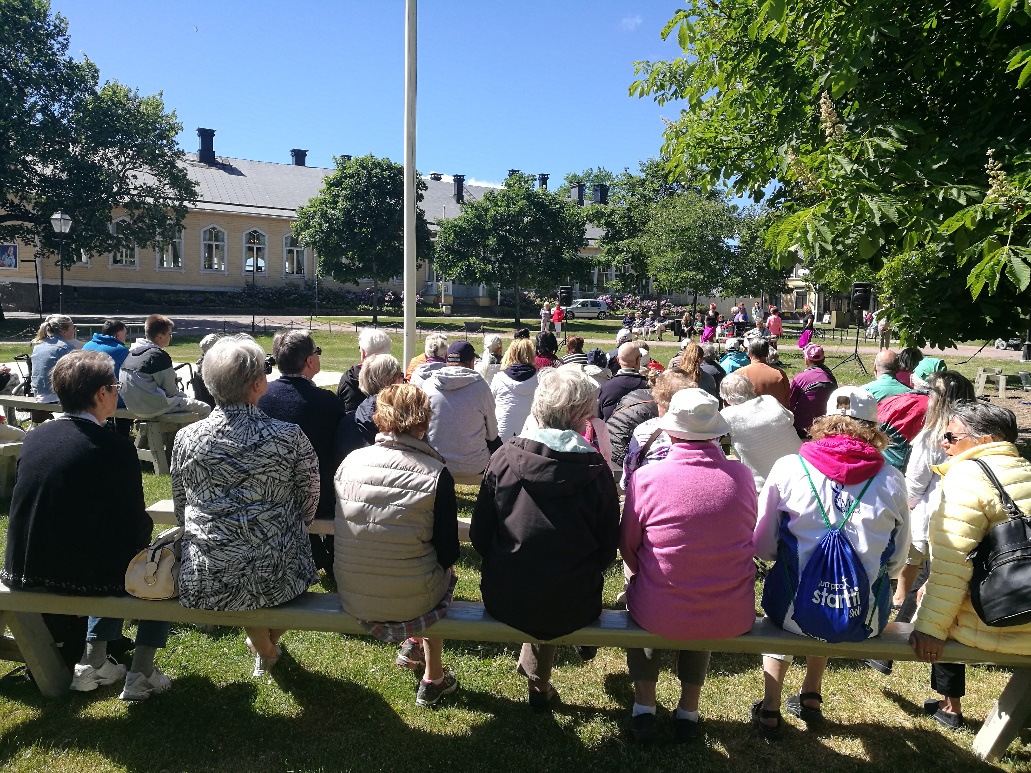 V. 2018 TOTEUTETUT AKTIVITEETIT 2/3
Urheilukentällä:
UKK –kuntotesti
Ikäihmisten olympialaiset
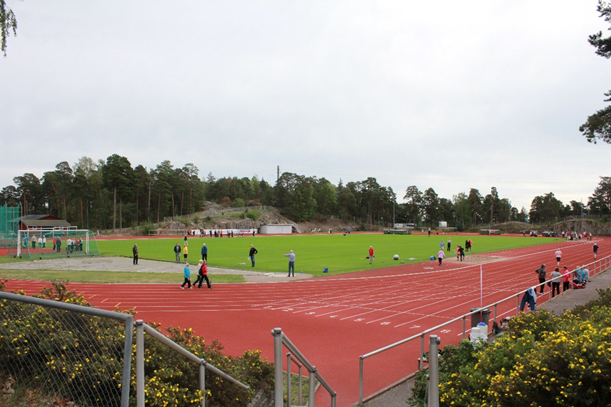 V. 2018 TOTEUTETUT AKTIVITEETIT 3/3
Joulumyyjäiset kaupungintalolla
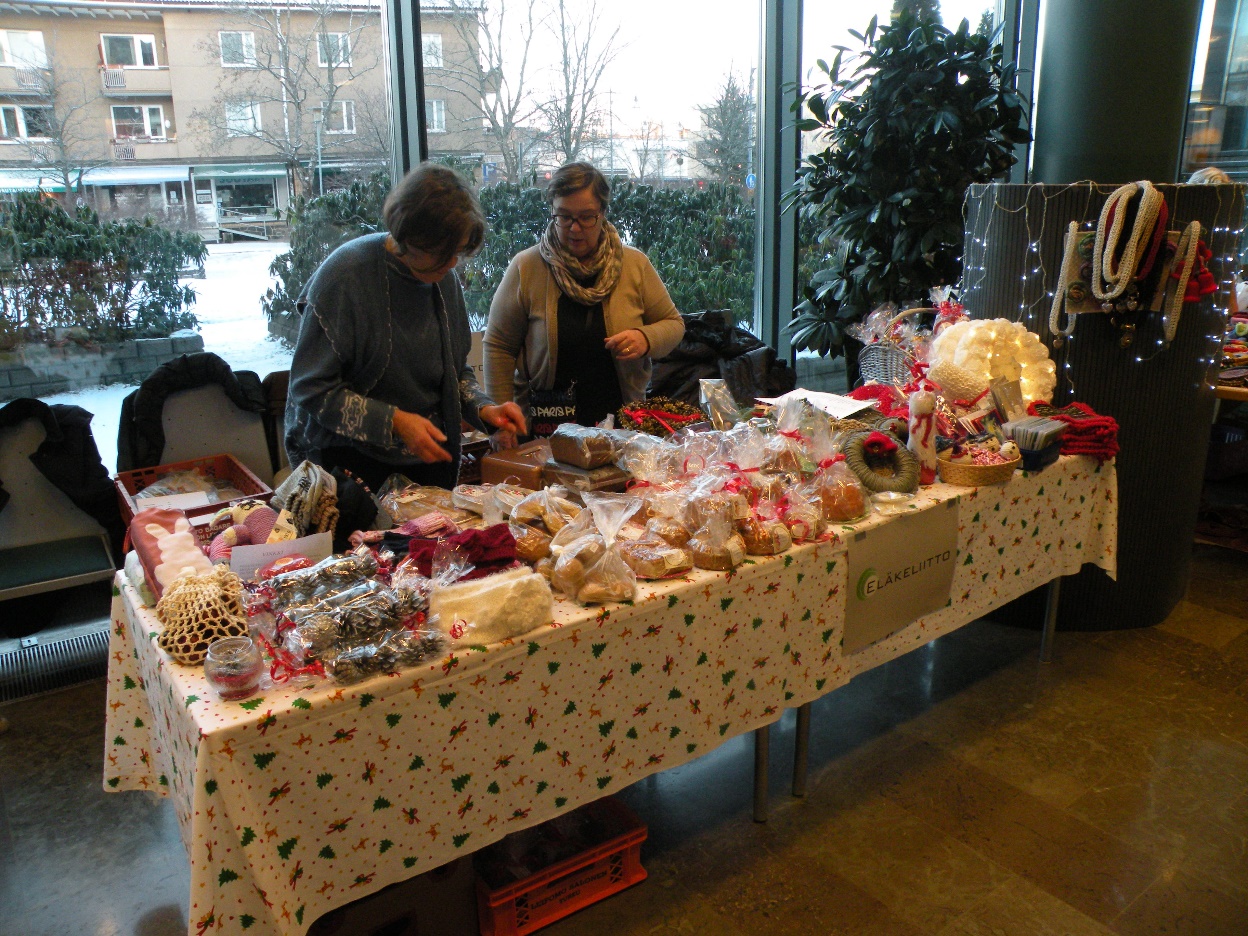 MUUT AKTIVITEETIT 1/2
Vanhusneuvosto osallistui SPR:n
nälkäpäiväkeräykseen
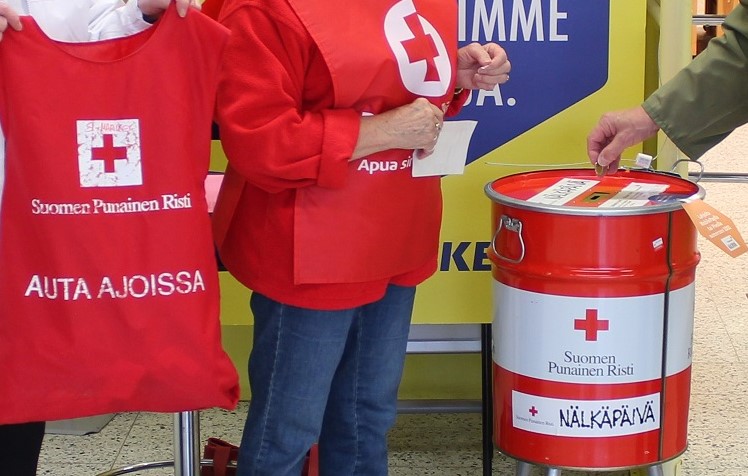 MUUT AKTIVITEETIT 2/2
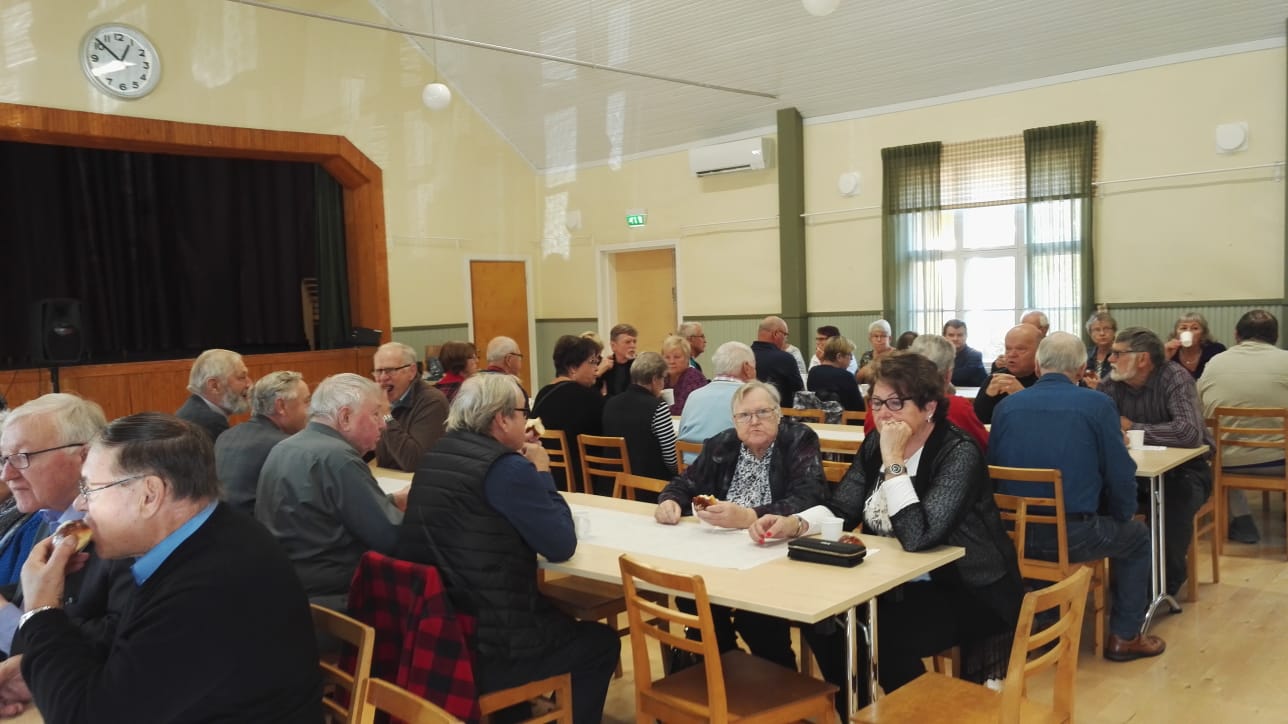 Tapasi:
Maskun vanhusneuvoston sekä
Naantalin nuorisovaltuuston jäseniä
VANHUSNEUVOSTON ALOITTEET v. 2018
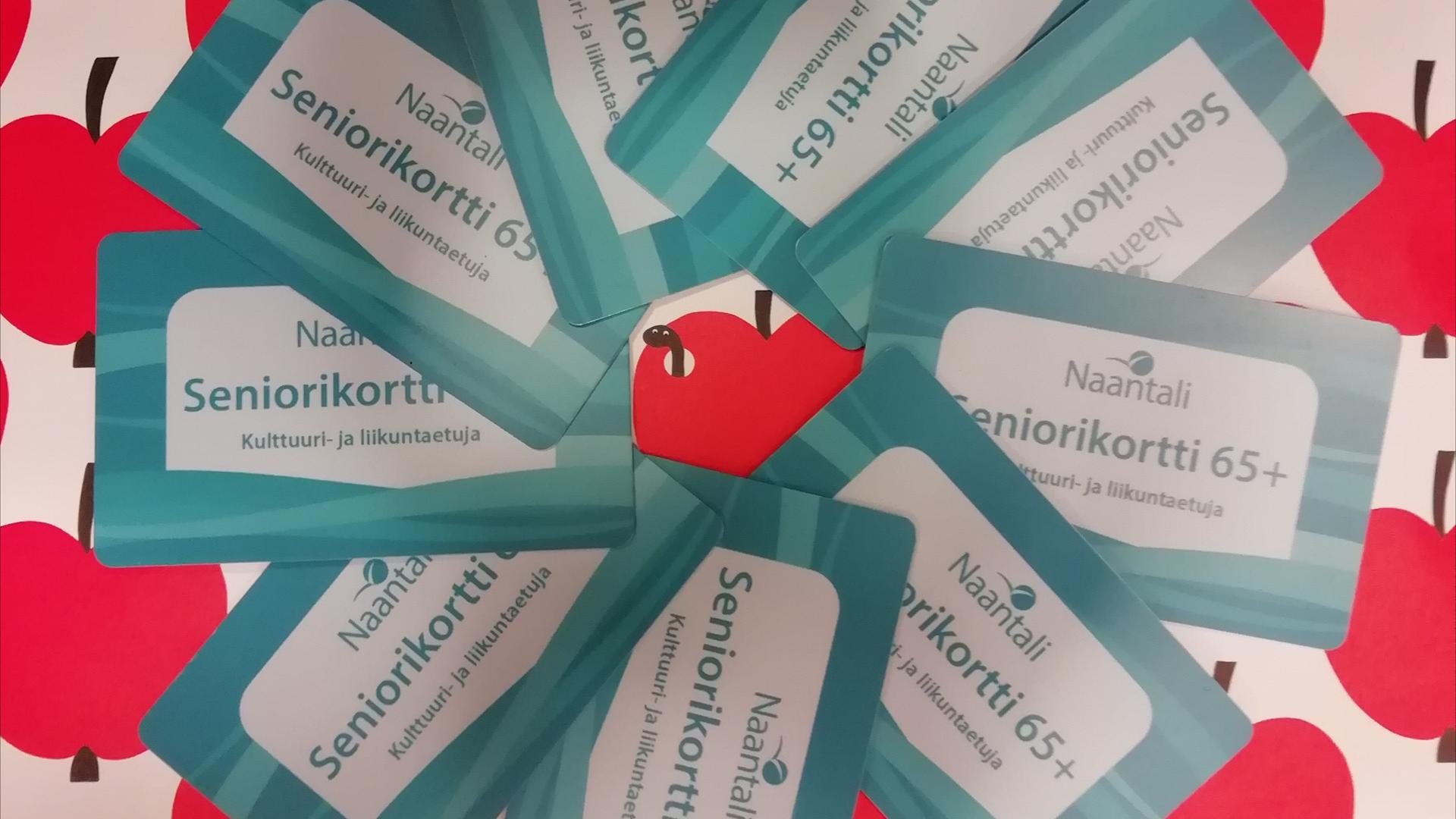 Ikäihmisten palveluhakemisto
Seniorikortti 65+
Postilaatikkojen sijainnit
Esteettömyyskartoitus
Ikäneuvolatoiminnan laajeneminen – viranhaltijoiden valmistelussa
Eläkkeelle jäävien terveystarkastukset – viranhaltijoiden valmistelussa
VANHUSNEUVOSTON TEKEMIÄ PARANNUSEHDOTUKSIA
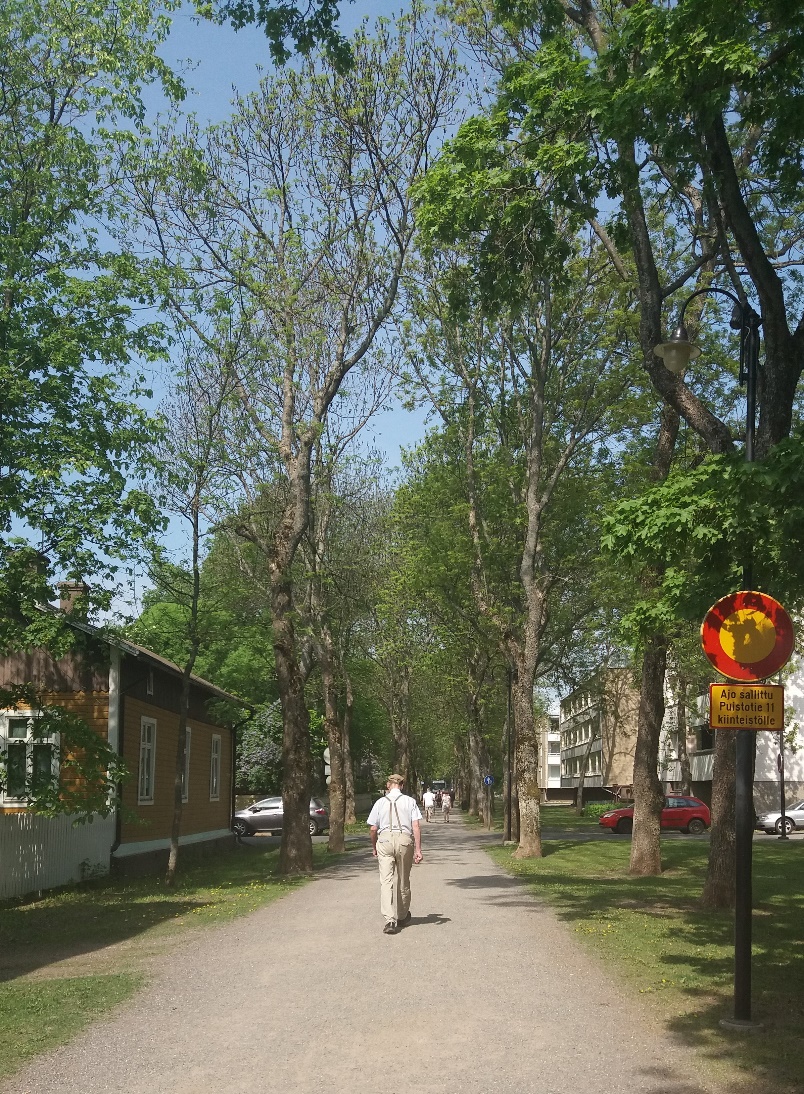 Toimii aktiivisesti taustaryhmiensä kautta, kuullen
ikääntyviä ja tuoden muutos- ja parannusehdotuksia
viranhaltioiden käsittelyyn, mm.

yleiset piha- ja katualueet 
Veturin toimintatilat Kesti-Maariassa
palveluautojen aikataulut 
palveluista tiedottaminen
saatavilla olevat edut ja tuet
TERVETULOA MUKAAN!